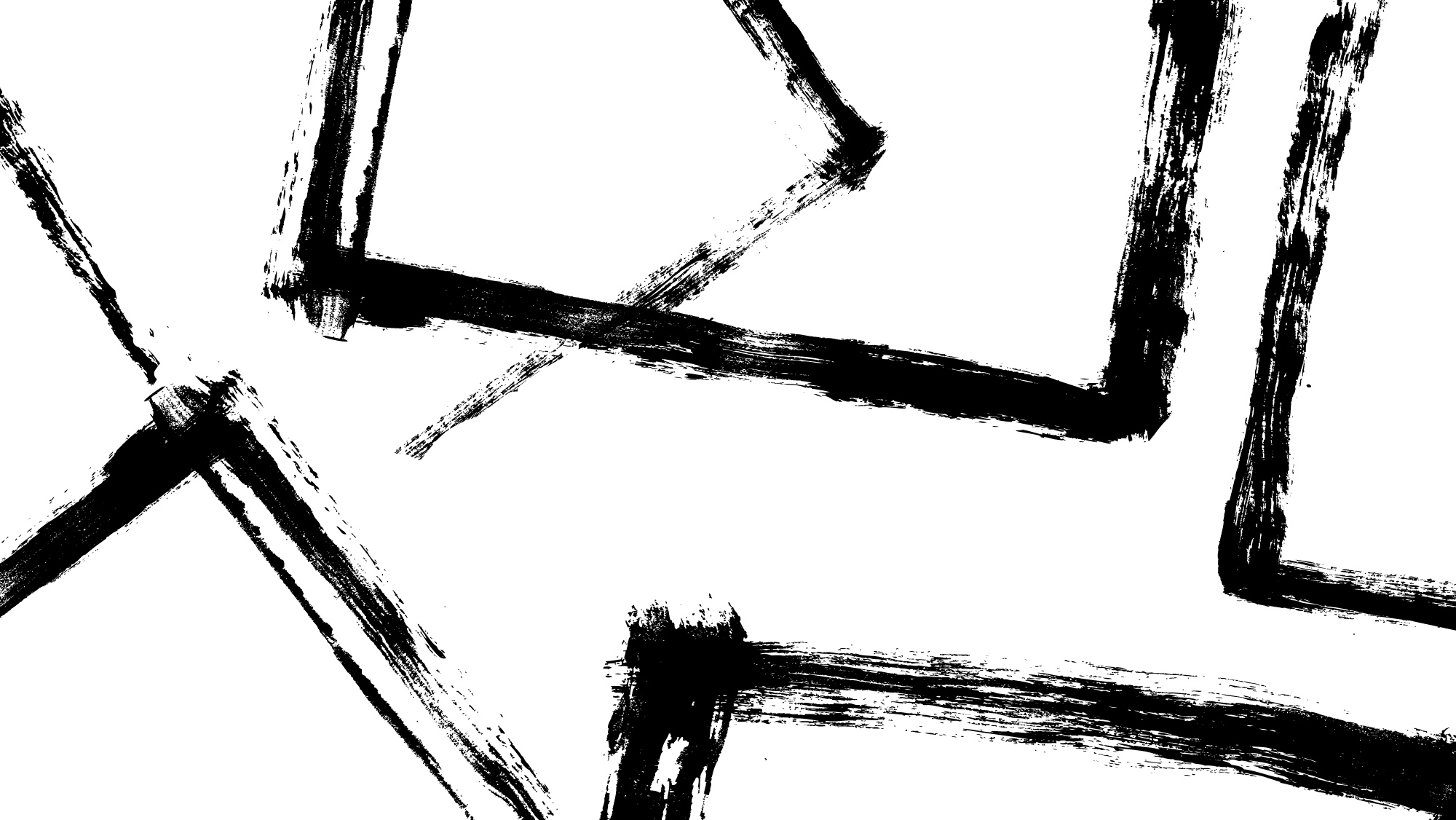 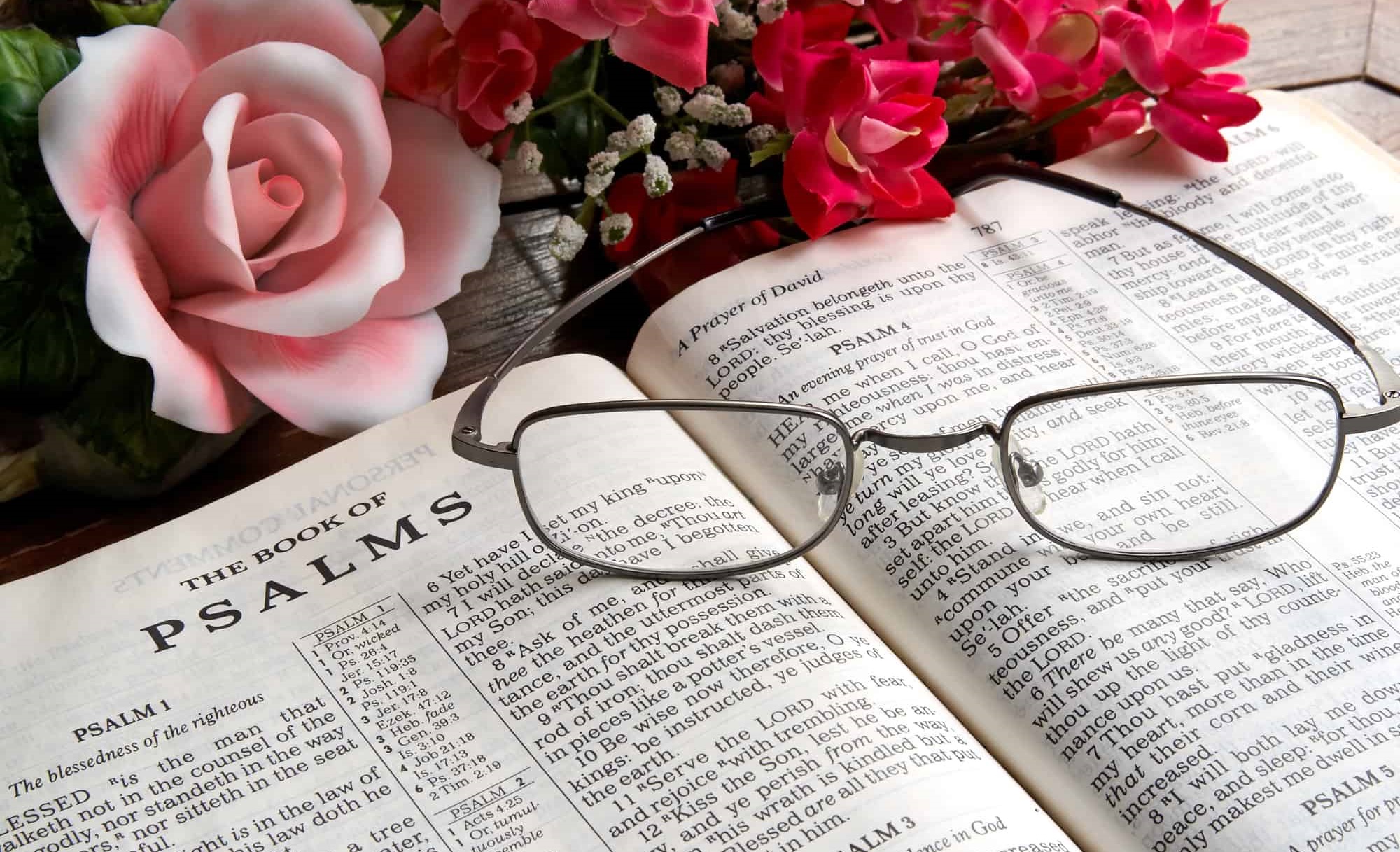 E FAAPEFEA LE FAITAUINA O SALAMO
Lesona 1,  Ianuari  6, 2024
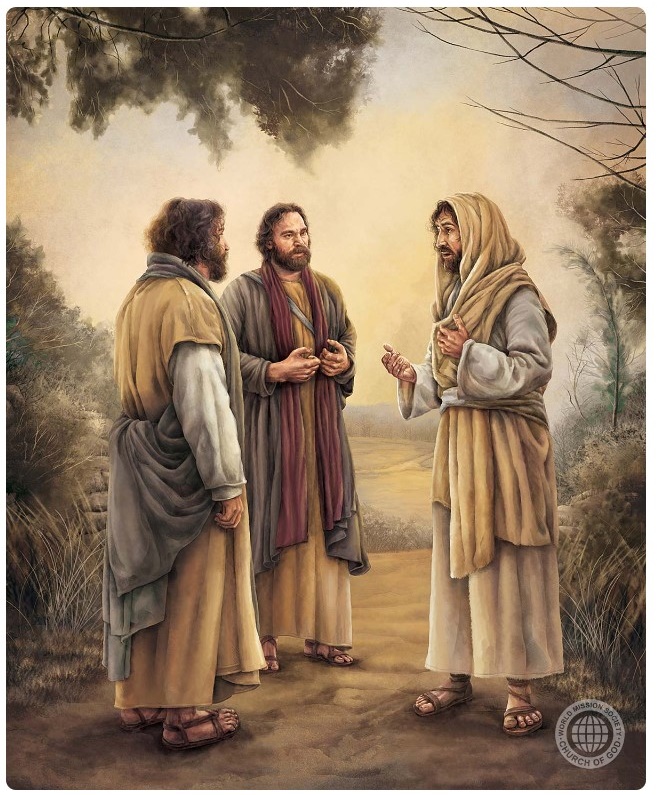 “Ua fetalai atu Ia iā te’i latou, ‘O upu ia na Ou fai atu ai iā te outou, ina o O’u ia te outou; e tatau ona taunuu o mea uma ua tusia ia te A’u i le tulafono a Mose, ma le au perofeta, ma salamo. Ona tatalaina lea e Ia o latou loto, ina ia latou lagona ai Tusi.”
(Luka 24:44, 45)
E faapefea ona faitau o Salamo? E tatau ona faitauina le tusi o Salamo ma ia manatua o se tusi uiga ese i le tele o itu.
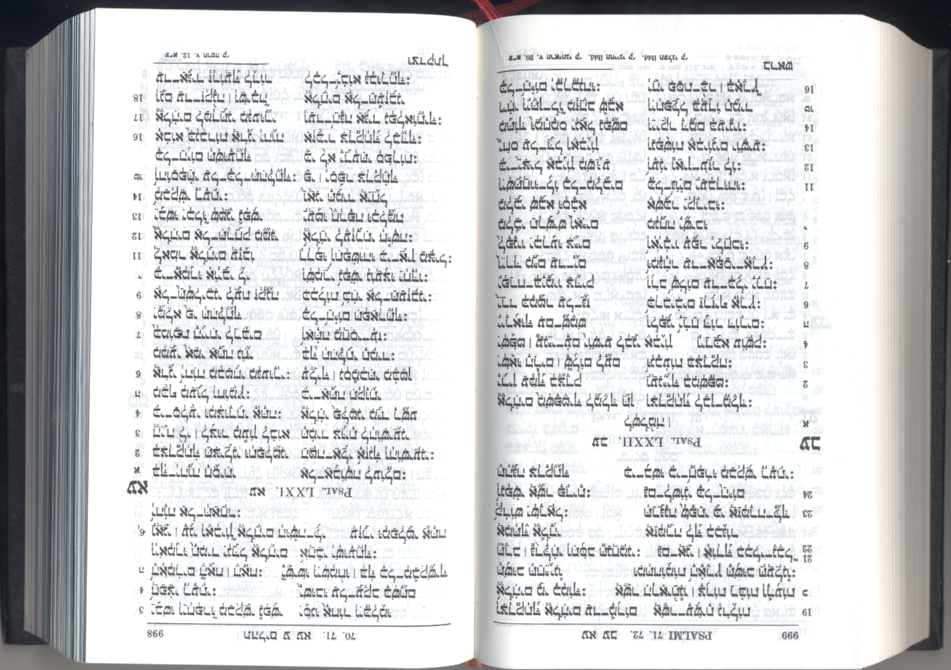 E ese mai i lo tusi uma o le Tusi Paia, na tusia e ni tusitala eseese, i taimi ma tulaga eseese: mai ia Mose se’ia oo ina toe foi mai le tafeaga i Papelonia.
E aofia ai ni autu ma aga eseese e faapei o viiga,  faamalaiaga, o auega, o talafaasolopito…
I luga o ia mea uma, e tatau ona tatou manatua o se tusi e faaosofia ai, ina ia mafai ona fetalai tuusa’o mai ai le Agaga Paia i a’i tatou.
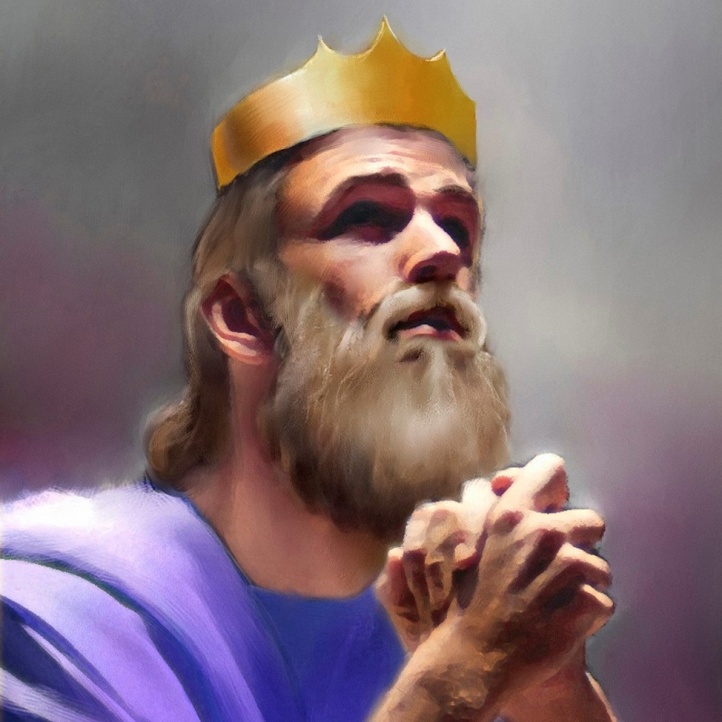 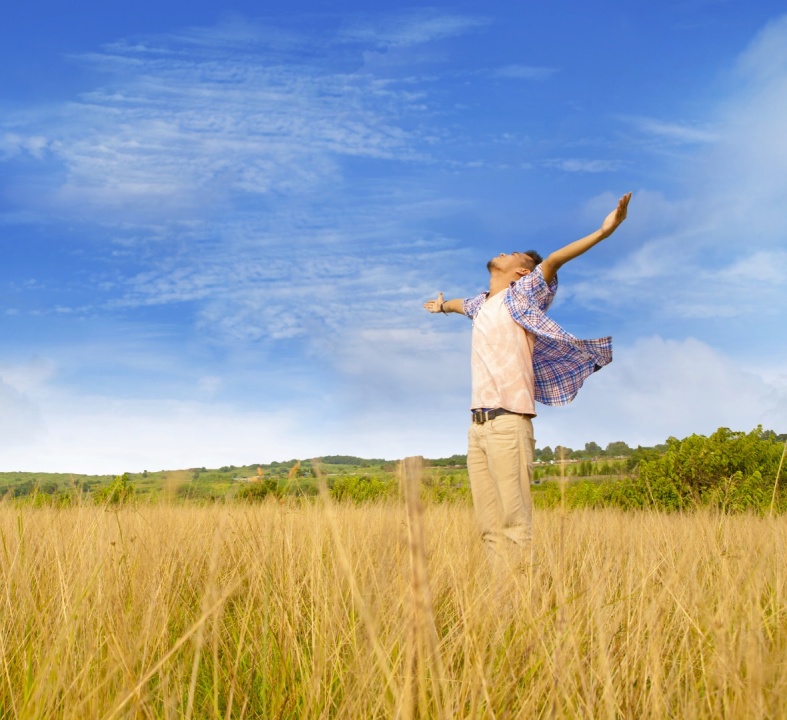 O se tusi o viiga
O tusitala ma o latou tomai eseese
O autu ma aga eseese
O se tusi o talotaloga
O le autu moni: O le Atua
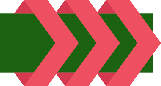 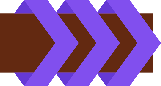 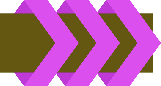 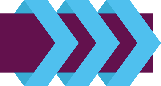 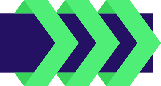 O SE TUSI O VIIGA
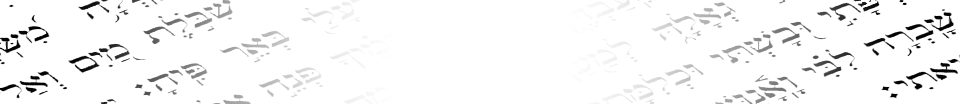 “O lena lava aso na faato’a tuuina atu ai e Tavita i le lima o Asafo, ma ona uso, o lenei salamo e faafetai atu ai ia Ieova” (1Nofoa’iga Tupu 16:7)
O le igoa o le tusi e sau mai le upu Eleni o le Psalmoi (pese o loo usuina faatasi ma musika), o le ulutala lea o le tusi i le Septuagint (70). I le faa-Eperu, o lona igoa o le Tehillim (viiga).
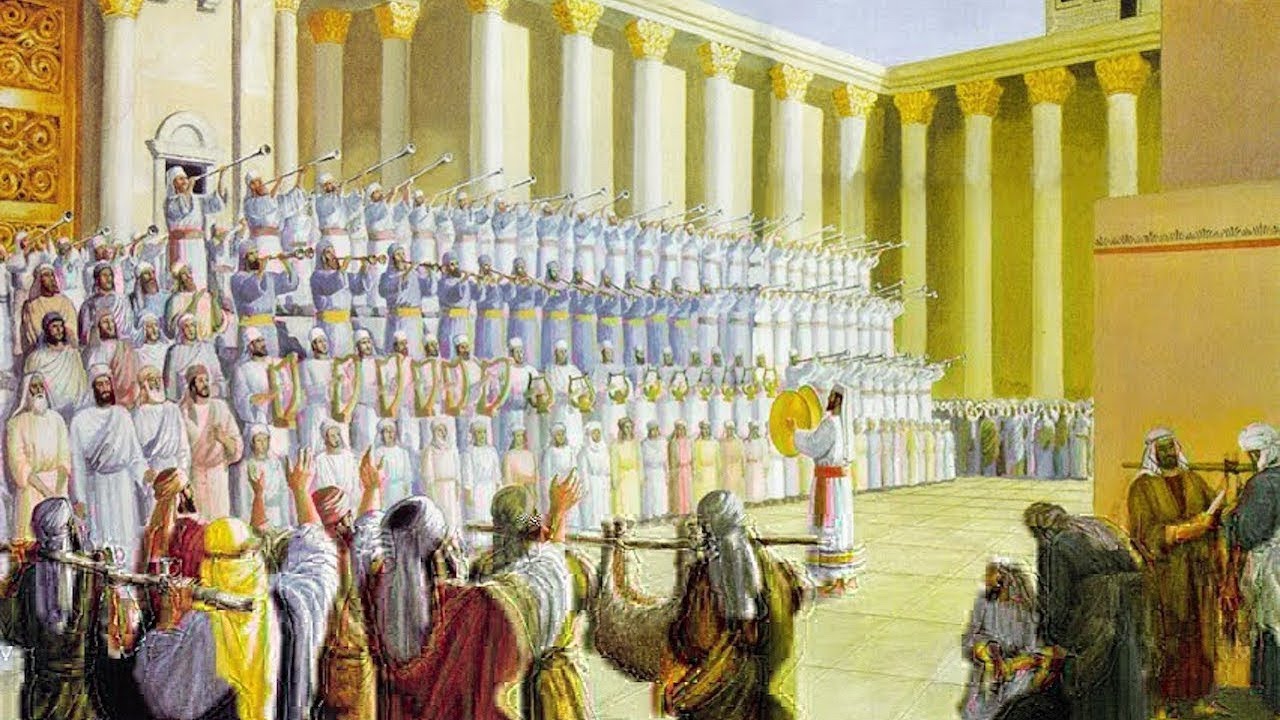 Sa faaaoga salamo o ni viiga e usuina i sauniga o tapua'iga, i totonu o Malumalu ma totonu foi o Sunako.
O loo faasino atu i mea faifaili, o fati, ma le tāina i luga o nisi o salamo e ta’ita’i o aufaipese (faataitaiga, Salamo 9; 45; 88).
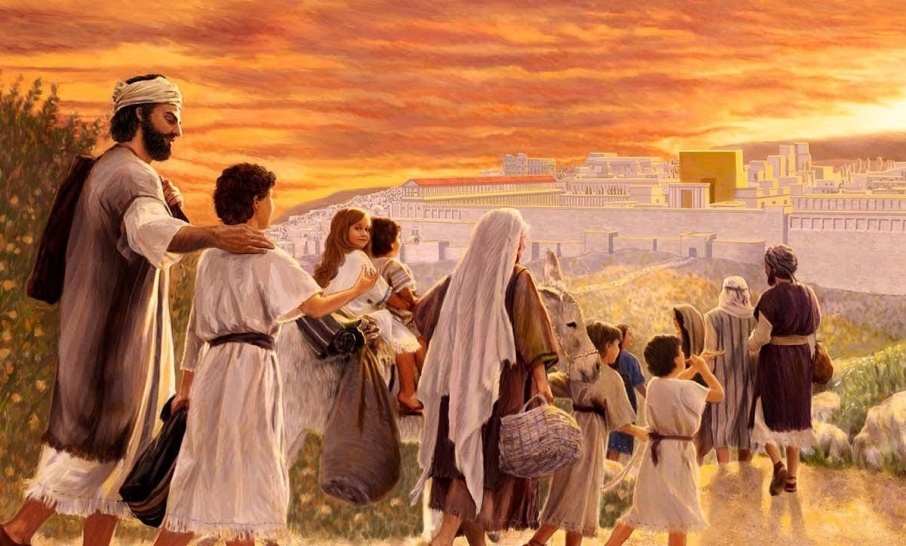 O nisi o nei salamo na faaaogaina i ni taimi faapitoa:
Na talia foi e ekalesia Kerisiano le tusi o Salamo faapei o se viiga i tapua'iga (Kolose 3:16; Efeso 5:19).
O TUSITALA MA O LATOU TOMAI
“Salamo a Tavita, ina ua sola o ia mai ia Apisaloma lona atalii” (Ta’ua i le Salamo 3)
O le tele o Salamo na tusia lea e Tavita (2Samuelu 23:1). O nisi nei o tusitala:
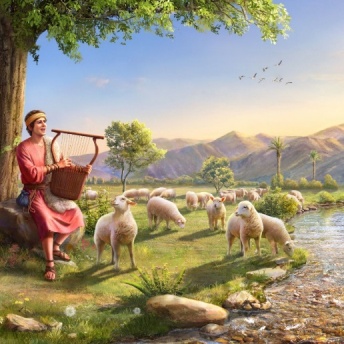 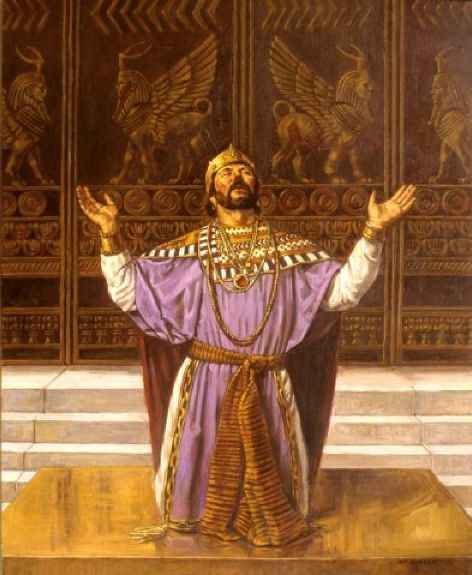 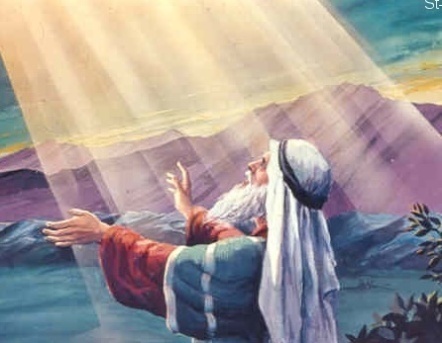 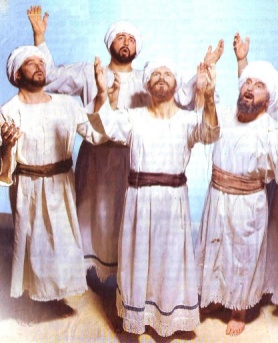 O le tele o Salamo o loo faaalia ai le tomai o a latou tusitala (e tali tutusa lava ma i tatou):
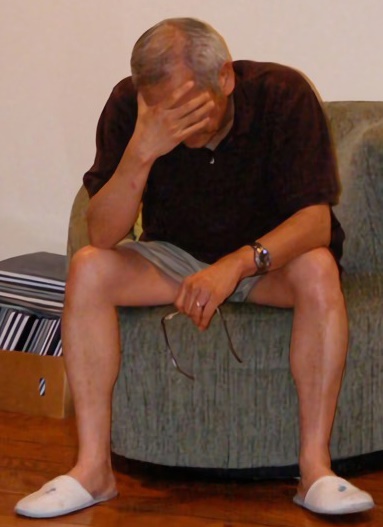 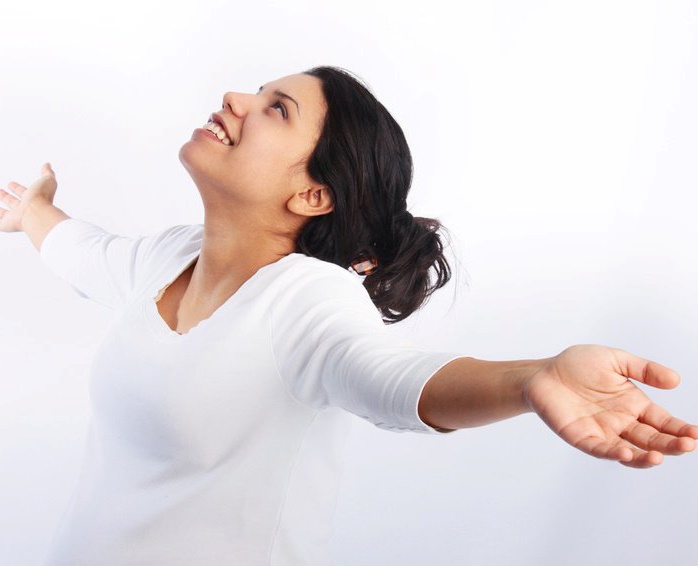 O LE AUTU MA AGA
“Ua tala mai e le lagi le mamalu o le Atua; ua faaalia foi e le vanimonimo le galuega a ona aao” (Salamo 19:1)
O Salamo o loo aofia ai le tele o ituaiga o autu eseese e aofia ai le tomai atoa o le tagata ma lana mafutaga faatasi ma le Atua:
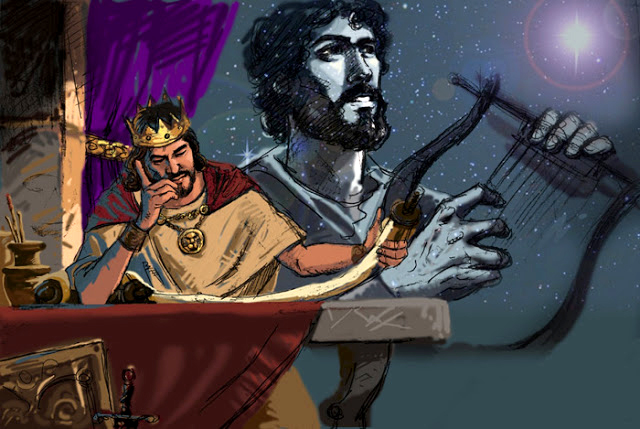 O viiga e vivii atu ai i le Atua o le Foafoa, Pule Silisiliese ma le Faamasino
O Salamo o le Faafetai mo Faamanuiaga Faula’i a le Atua
O auega e aioi atu ai i le Atua ia faasa’oloto i tatou mai faafitauli
O salamo o le atamai faatasi ai ma ta’iala aoga mo le olaga
O Salamo a le tupu, o loo faasino atu ia Keriso o le Tupu ma le Faaola
O Salamo mai anamua e toe iloilo ai le talafaasolopito o Isaraelu ua mavae ma le faamaoni o le Atua
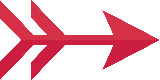 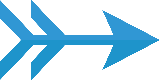 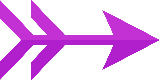 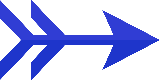 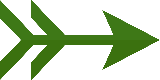 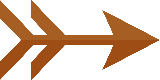 Ua tusia i se faiga o solo. E eseese solo faa-Eperu mai solo i Sisifo. O nisi o latou sikaili e:
O LE TUSI O TATALO
“Ieova e, ia e faafofoga mai i la’u tatalo; ia liliu mai ou fofoga i la’u aioi atu; ia e tali mai ia te au i lou faamaoni ma lau amiotonu” (Salamo 143:1)
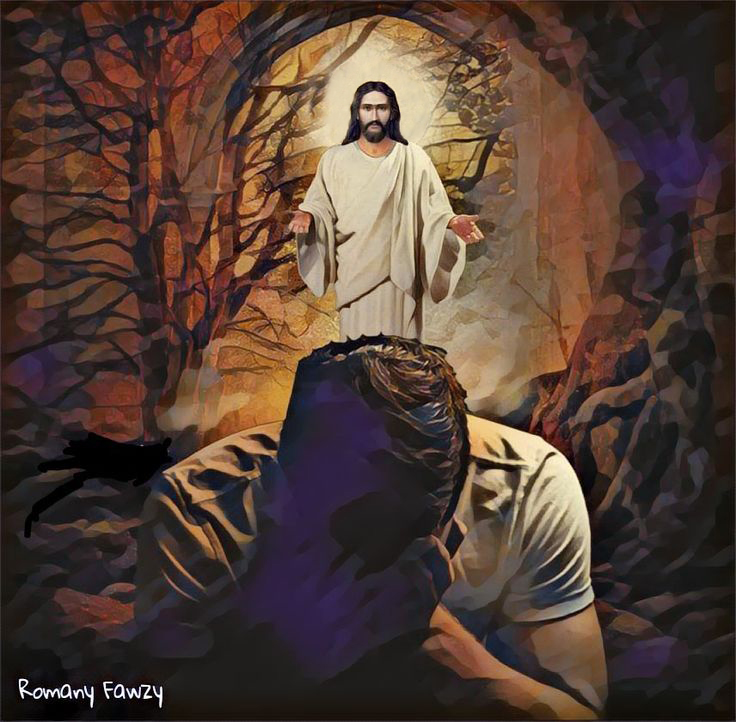 Na ta’uta’u e le fai-salamo le Atua i ana lava tatalo: “Lo’u Tupu e, ma lo’u Atua, ia e faafofoga mai i le leo o la’u alaga, aua ou te talotalo atu ia te Oe” (Salamo 5:2).
I Salamo, e manino lava le sootaga a le Atua ma le tagata. E ala i talosaga ma viiga, – e faaalia ai le i ai o le tagata i lalo o le musumusuga a le Agaga Paia – i lona faamoemoe, o le fefe, o le ita, o le faanoanoa ma ona tiga. O ni lagona e sili atu nai lo le tulaga o, tapua’iga, atoa ma ituaiga o tagata o loo faitau. E mafai ona tatou faailoa uma, i se taimi e tasi poo se isi, faatasi ai ma le faamalieina i salamo.
E mafai ona tatou iloa i nei tatalo le faatinoga tuusa’o a le Agaga o le Atua. “Ua fai mai Tavita le atalii o Iese […] o le fai-pese malie o Isaraelu: Ua fetalai mai le Agaga o Ieova e auala mai ia te a’u, ma ua i lo’u laulaufaiva upu o Lana afioga” (2Samuelu 23:1-2).
Tatou te ma foi i le faamoemoe o loo faafofogaina e le Atua a tatou tatalo: “Ae peita’i ua faafofogaina mai a’u e le Atua; ua Ia liliu mai i le leo o la’u tatalo” (Salamo 66:19).
O LE AUTU MONI O LE: ATUA
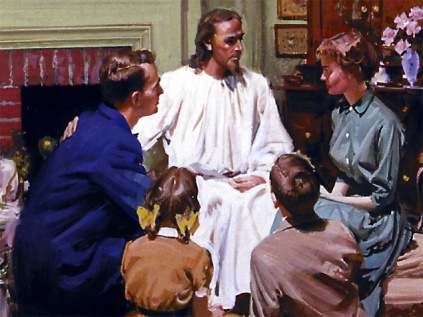 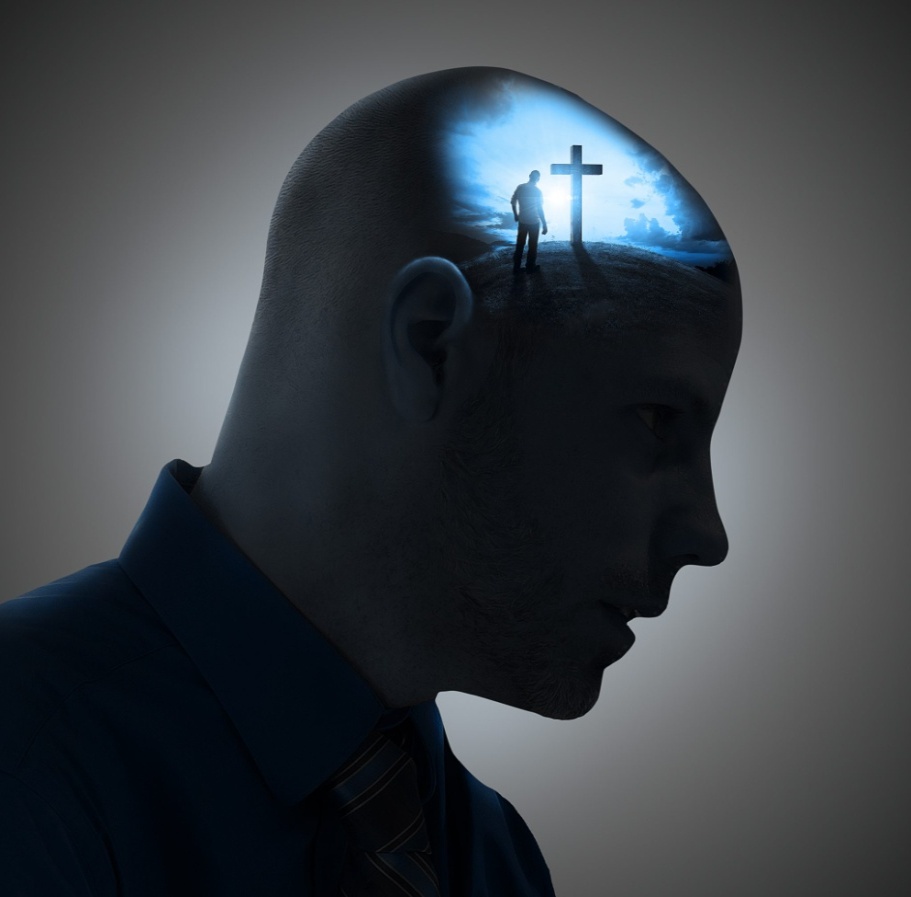 “O lenei, ua ou iloa e faaolaina e Ieova o le na ia faauuina; e tali mai o Ia iā te ia ai Lona lagi paia i le malosi o Lona aao taumatau e ola ai” (Salamo 20:6)
E faapei o le olaga o le fai-salamo, e tatau ona soifua le Atua i totonugalemu o tatou olaga ma ua tatou iloa foi e mafai ona tatou faalagolago ia te Ia mo mea uma lava.
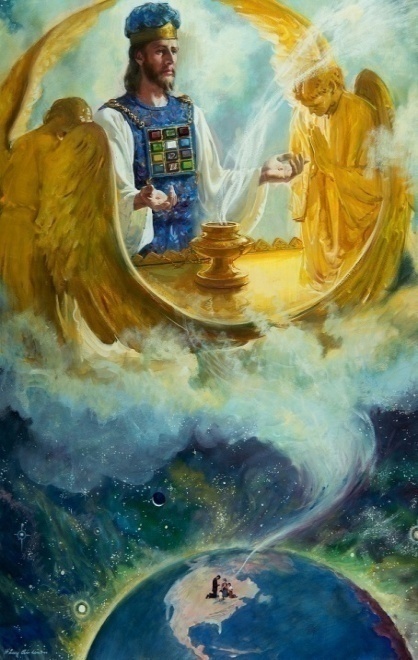 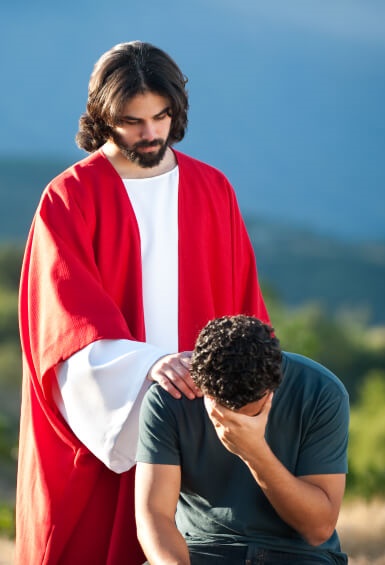 Faafetai i Salamo, ua tatou iloa ai o loo faafofogaina i tatou e le Atua, e tusa lava pe tatou te lē mafai ona vaaia o Ia, ma tali mai iā tatou tatalo i se taimi tonu ma le sa’o (Salamo 3:4; 10:1; 20:5-6).
O loo afio le Atua i Lona Malumalu Paia, a’o loo i ai foi o Ia i o’u autafa  (Ps. 11:4; 23:4). E mafai ona tatou mautinoa ma faamaonia lona auai mai (Salamo 119:58).
“O salamo a Tavita, sa uia mai le tele o tulaga tau i le tomai masani, mai lava i le loloto o le nofosala ma le ta’usalaina o le tagata lava ia, i le faatuatua silisili ona maualuga ma le fesoota’iga sili ona faaeaina ai i le Atua. O le tala-faamaumau o lona soifuaga o loo ta’utino mai ai ua na o le agasala, e mafai  ona aumaia le māasiasi ma le aue, ae ona o le alofa ma le alofa mutimutivale o le Atua, e mafai ai ona oo’oo atu i le ta’ele le loloto o le faatuatua, o le a siitia ai le agaga salamo e faasoa atu ai le vaetamaina o atalii o le Atua. I faamaoniaga uma o loo i Lana afioga, o se tasi lea o molimau sili ona malosi o le faamaoni, o le faamasinoga tonu, ma le feagaiga o le alofa mutimutivale o le Atua”
E. G. W.  (Patriarchs and Prophets, pg. 745)